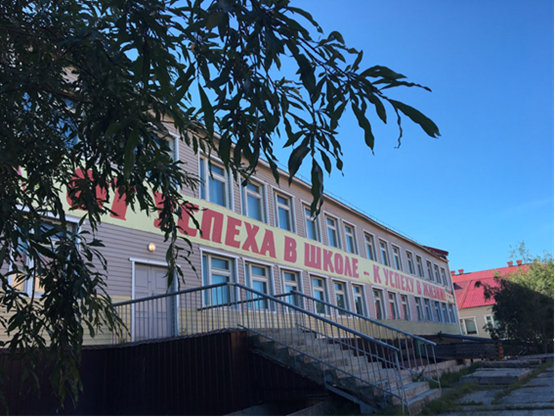 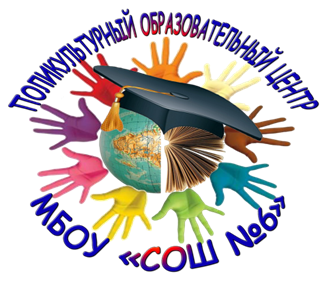 Социокультурный проект
«ПОЕЗД ТОЛЕРАНТНОСТИ»
г. Салехард 2019г.
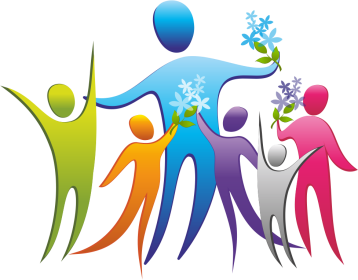 Реализуемый социокультурный    проект
«Поезд толерантности»
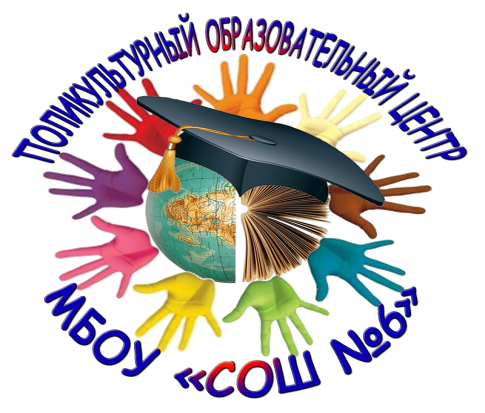 Данные социального паспорта школы – 33 национальности
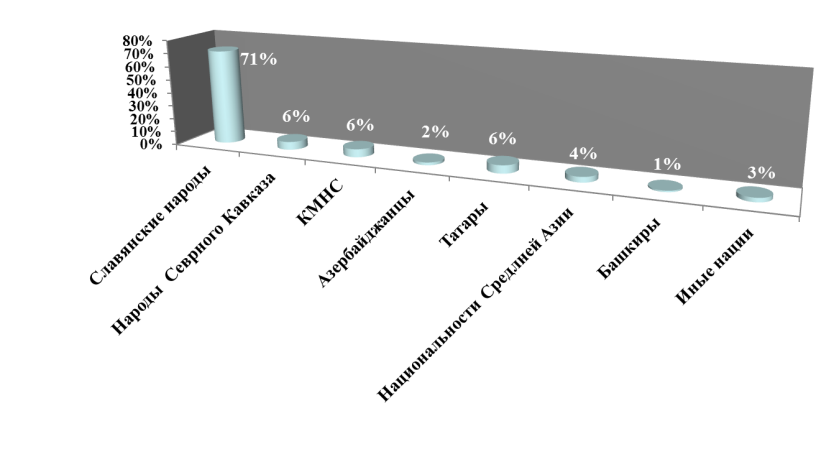 «Толерантность – гармония многообразия
«Комплексные меры по противодействию экстремизму и терроризму, гармонизации межэтнических и межкультурных отношений, профилактике проявлений ксенофобии, укрепления толерантности на территории Ямало-Ненецкого автономного округа Подпрограмма»  (далее – окружная подпрограмма) государственной программы "Безопасный регион»
«Комплексные меры по противодействию экстремизму, гармонизации межэтнических и межкультурных отношений, профилактике проявлений ксенофобии, укрепления толерантности на территории муниципального образования город Салехард» муниципальной программы "Безопасный город"
Финансовое обеспечение:
100 тыс. руб.
(грантовая поддержка)
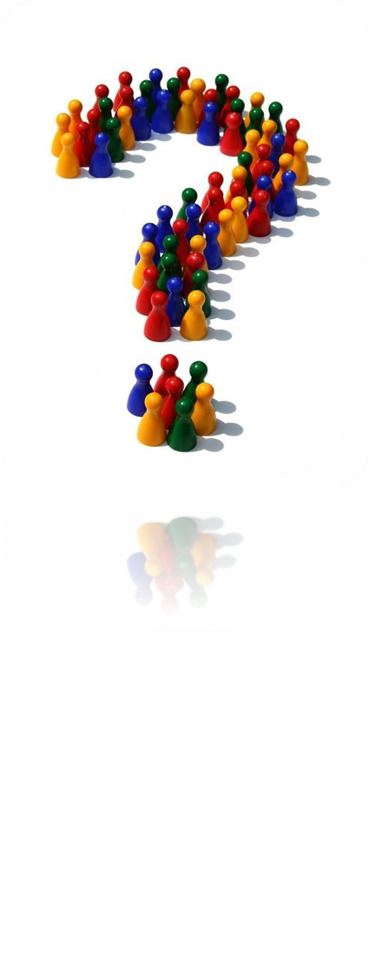 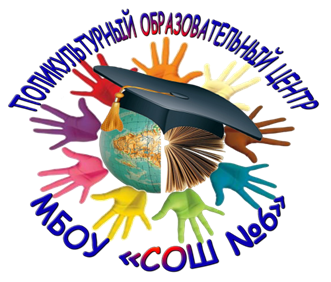 Считаете ли Вы нашу школу поликультурным центром микрорайона?
Сроки реализации проекта – 2018/2019 год
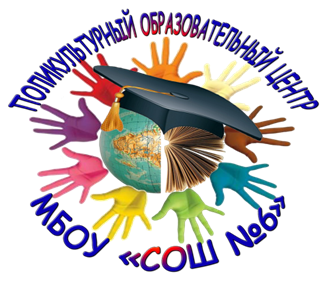 Участники проекта, социальные партнёры
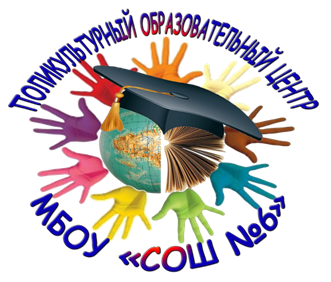 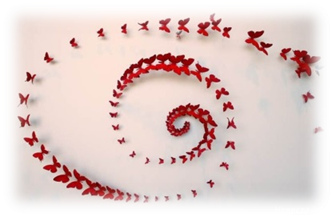 Цель проекта:
Формирование этнической толерантности в школьной среде  средствами социально-значимой деятельности как важнейшей ценности современного общества.
Задачи проекта:
Вовлечь учащихся, родителей, педагогов в социально-значимые мероприятия толерантной направленности;
Создать атмосферу доверия и открытости между всеми участниками образовательного процесса;
Показать многообразие культур и культурных традиций народов, проживающих в г. Салехарде;
Создать условия для проявления творческой активности учащихся;
Создать положительный имидж школы как поликультурного образовательного центра.
Этапы реализации Проекта:
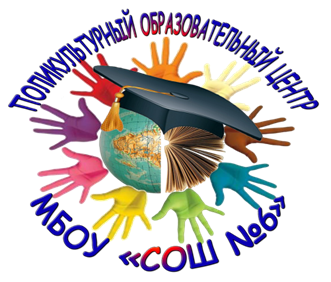 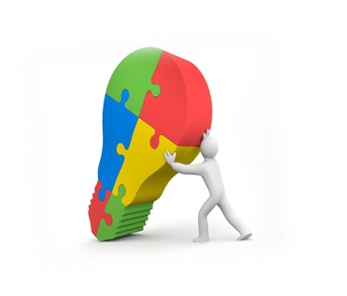 I этап: ПОДГОТОВИТЕЛЬНЫЙ
Цель: 
Изучение проблемы межэтнического взаимодействия в школе.
Ожидаемый результат:
Определение степени вовлеченности учащихся в проблему, выделение целевых групп для дальнейшей работы.
Сроки:  октябрь - ноябрь  2018 года
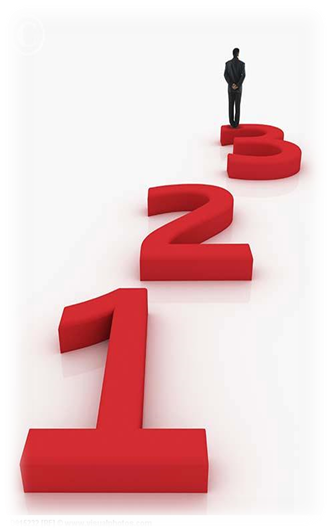 Проведение диагностики сформированности этнической толерантности  в школьной среде «Индекс толерантности».
Информирование через официальный сайт школы о реализации проекта «Поезд толерантности».
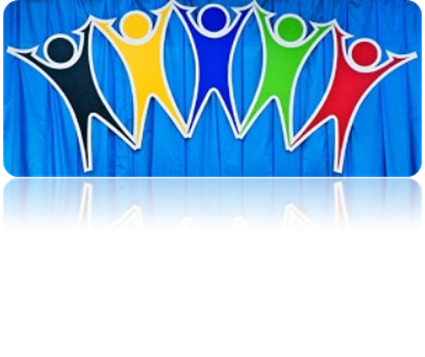 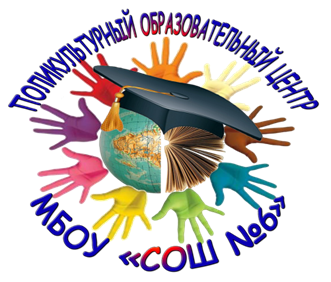 I этап: ПОДГОТОВИТЕЛЬНЫЙЦель: Координация взаимодействия школы, семьи и общественности.Прогнозируемый результат: Мотивационная готовность участников Проекта к совместной деятельности.Сроки: ноябрь 2018 года
Круглый стол «Все мы разные –все мы вместе!»;

Создание Координационного совета по реализации Проекта, разработка мероприятий проекта;
 
Информационное, материально-техническое и мультимедийное сопровождение проекта.
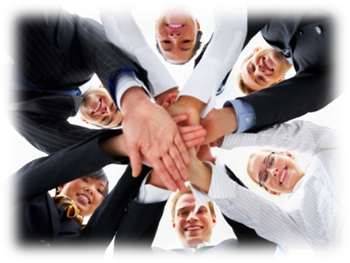 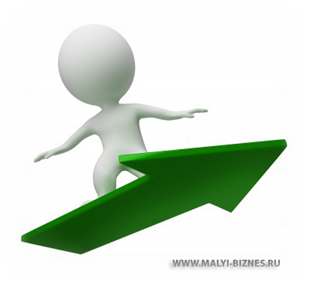 III этап: ПРАКТИЧЕСКИЙЦель: Реализация социального проекта – «Поезд толерантности»Прогнозируемый результат: Формирование  у учащихся навыков этнической толерантности, как важнейших ценностей современного обществаСроки: декабрь 2018 – апрель  2019 года
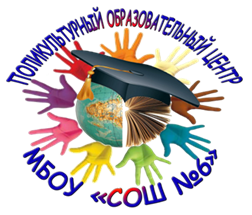 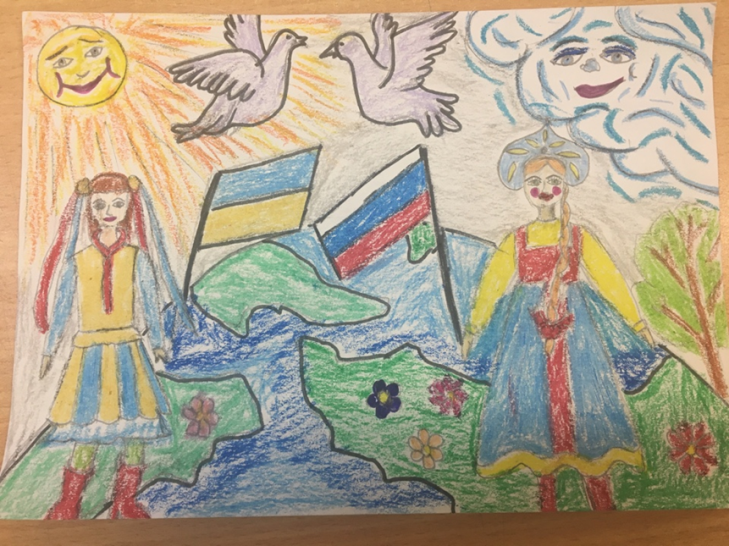 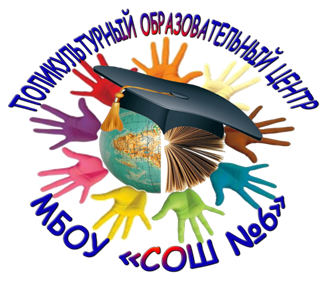 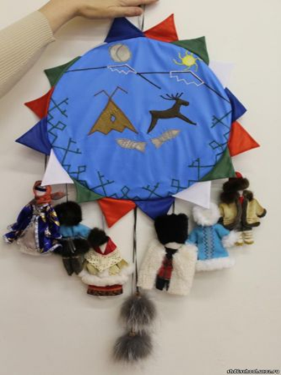 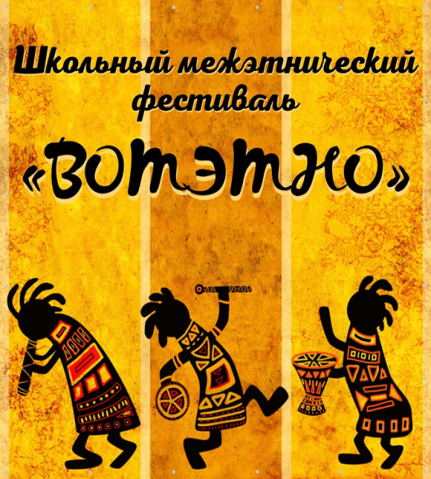 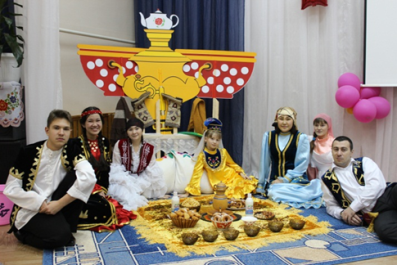 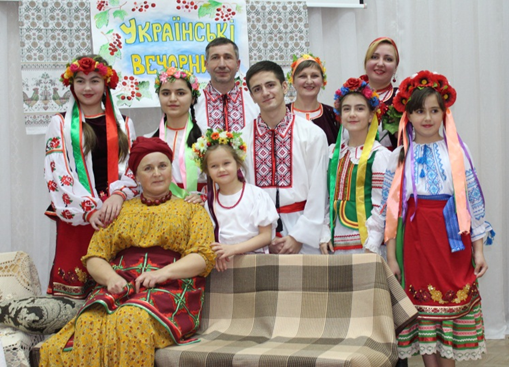 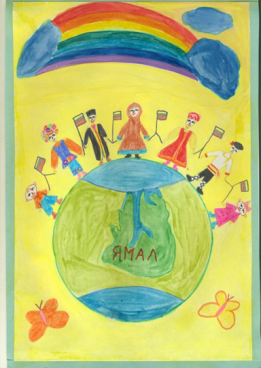 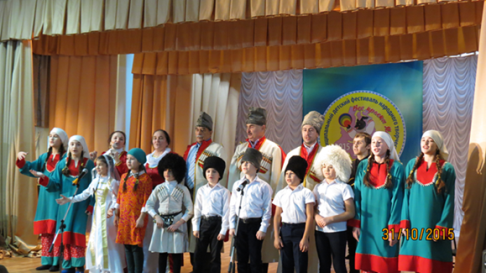 МНОГОЛИКАЯ 6  ШКОЛА
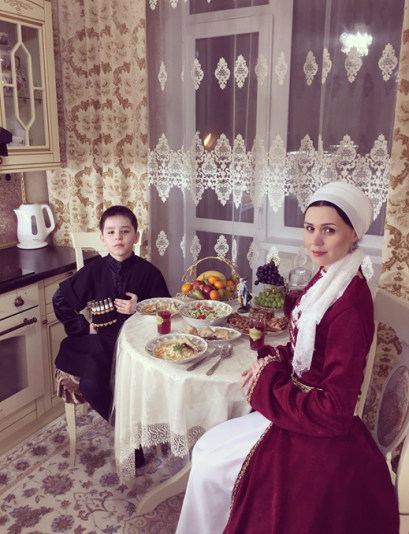 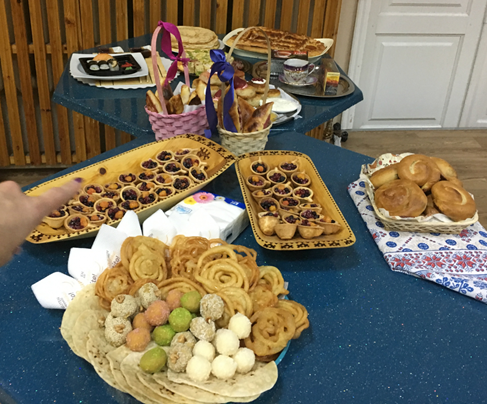 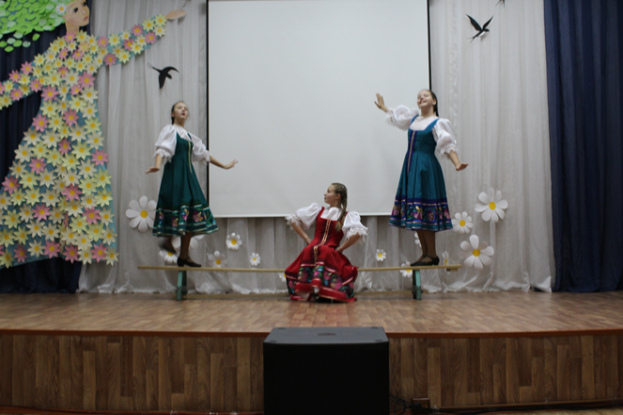 Все краски Ямала
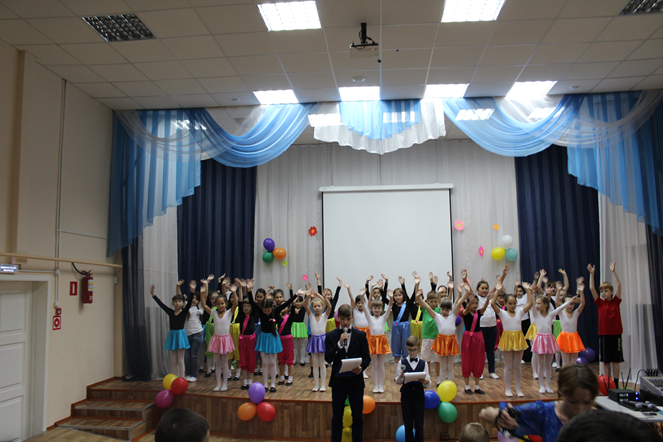 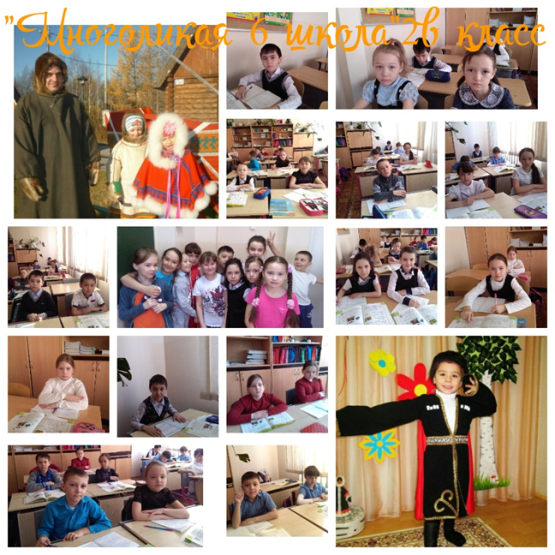 Шедевры семейной кухни
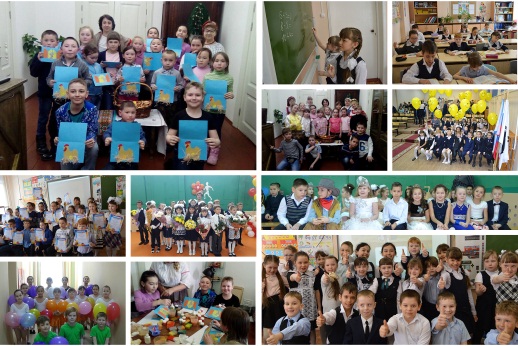 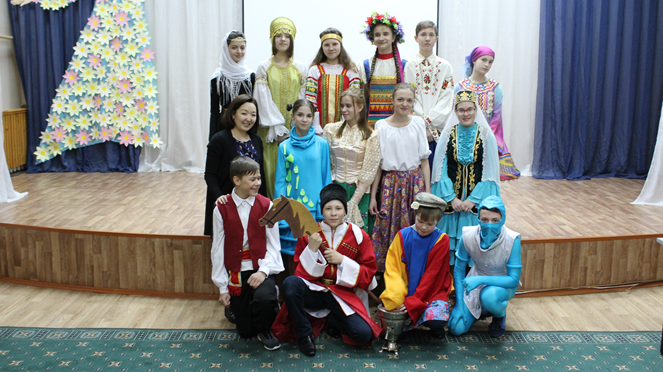 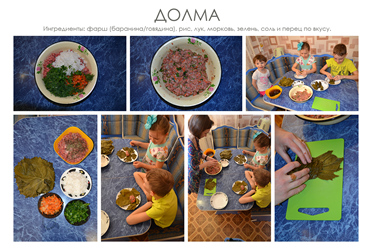 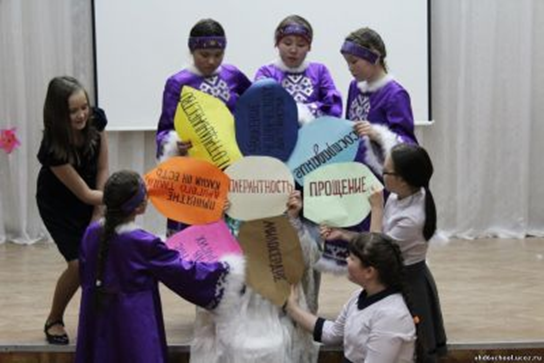 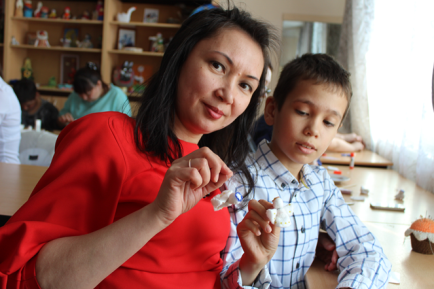 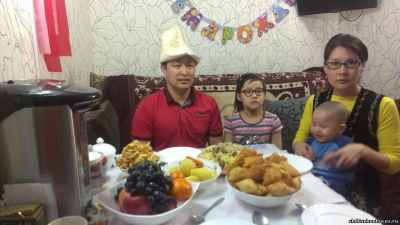 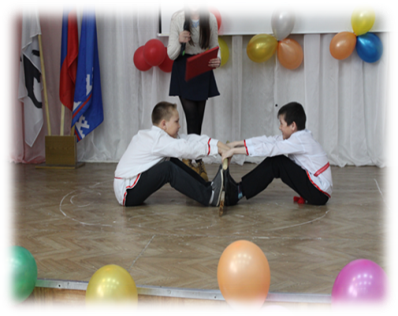 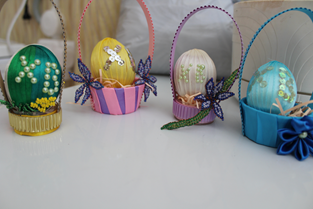 Пасхальные мотивы
«Ангел доброты»
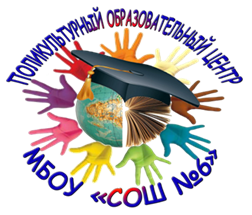 Фотосушка
«Модный показ»
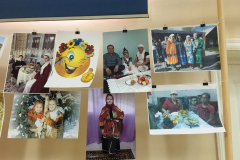 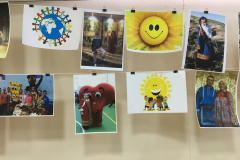 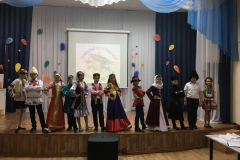 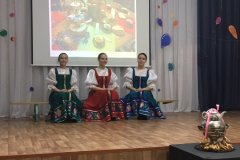 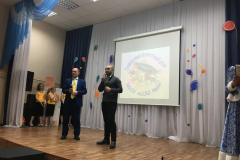 «Фестиваль «Дружбы народов»
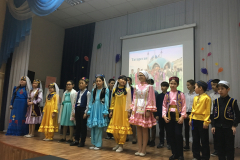 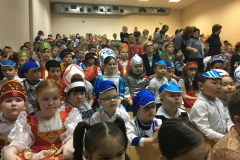 «Благотворительная                          ярмарка»
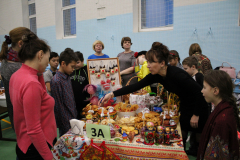 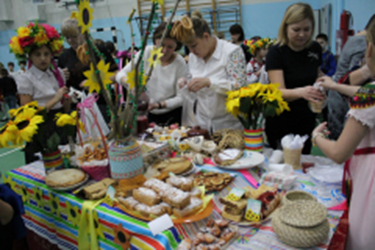 «Чайная церемония»
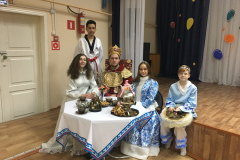 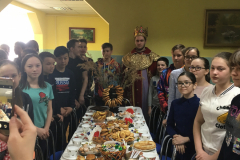 «Мастер-классы»
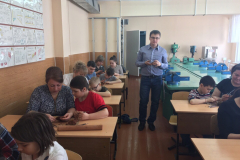 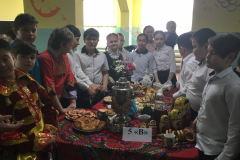 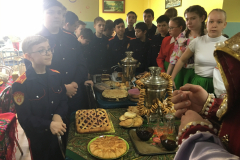 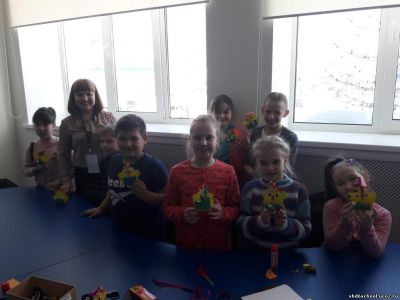 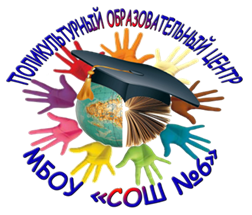 Школа – территория                 сотрудничества и сотворчества
Ассоциация детских и молодёжных объединений Ямала
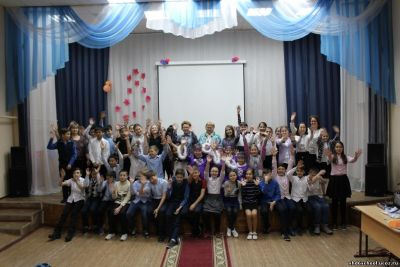 «Ямал – 
Потомкам»
Уроки толерантности
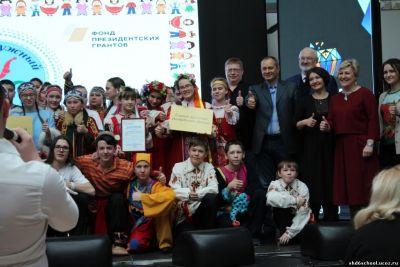 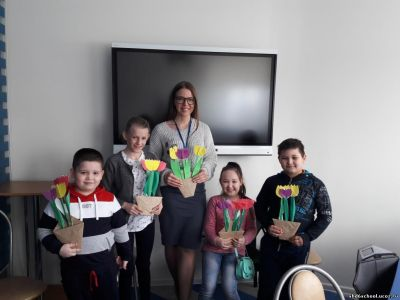 Занятие в «Библиотеке Дружбы народов  «Цветной мир»
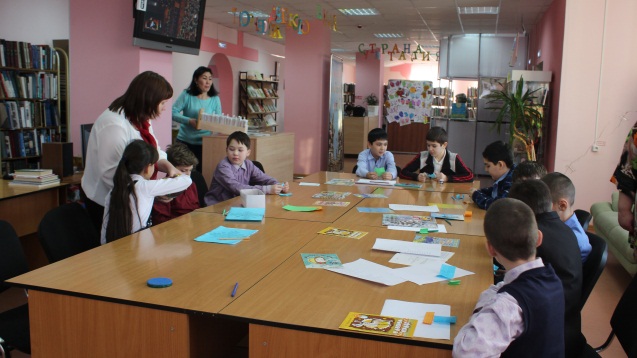 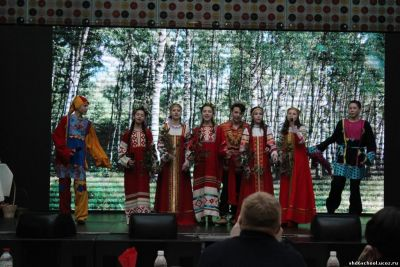 Мастер-классы 
Национальная библиотека ЯНАО
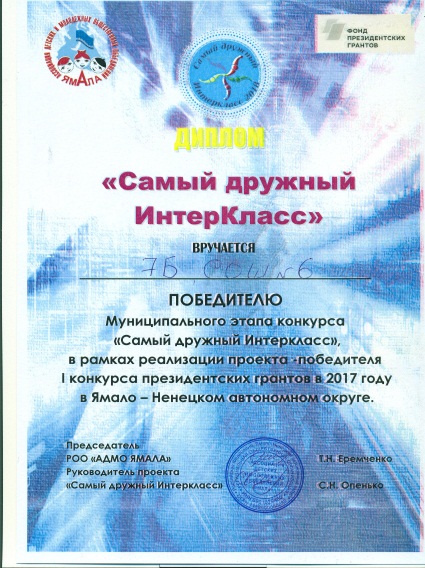 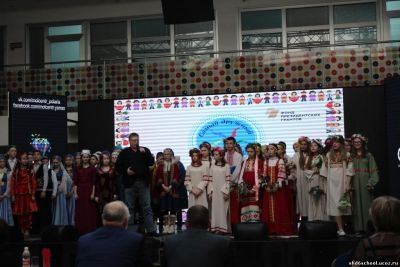 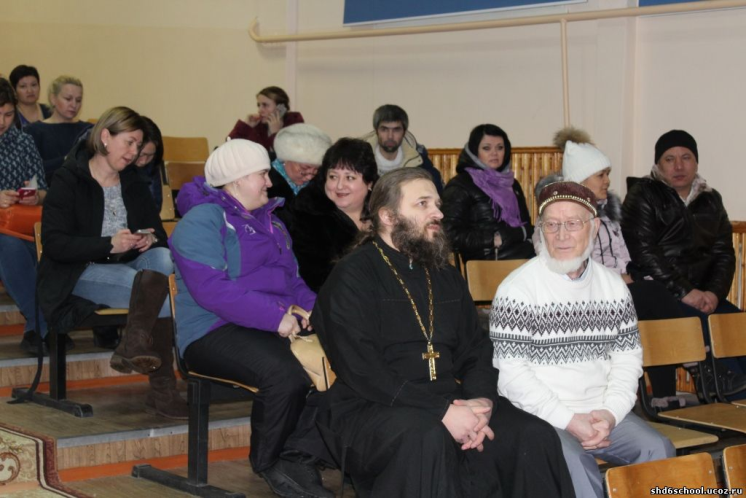 Уроки нравственности
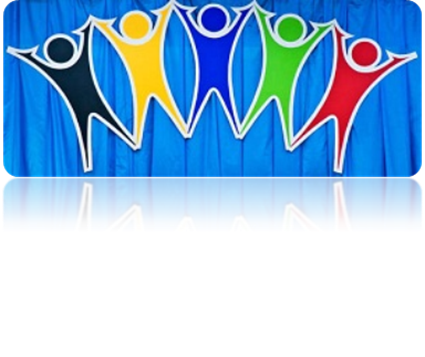 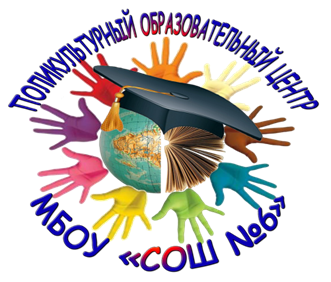 IV этап: ЗАКЛЮЧИТЕЛЬНЫЙ                     Цель: Создание положительного имиджа школы.                      Сроки: сентябрь - октябрь  2019 года
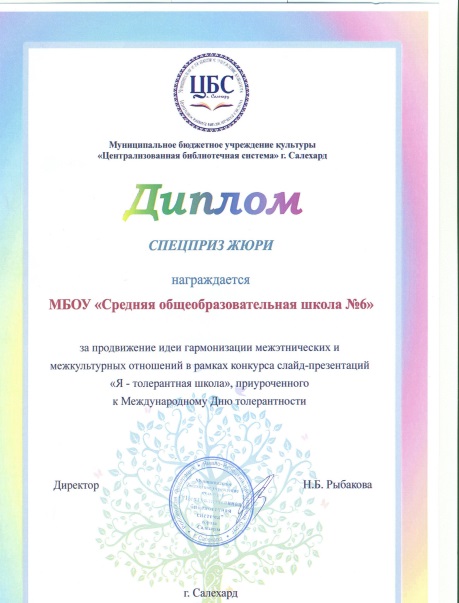 Мониторинг результативности Проекта.
По итогам проведения мероприятия «Поезд толерантности» 
планируется проведение городского методического семинара: 
«Мы – толерантная школа»
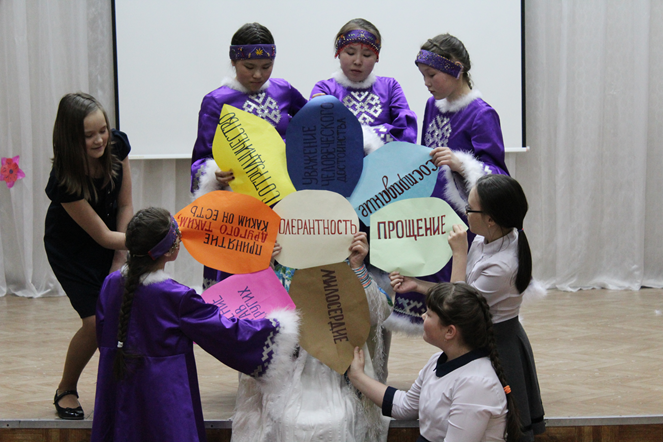 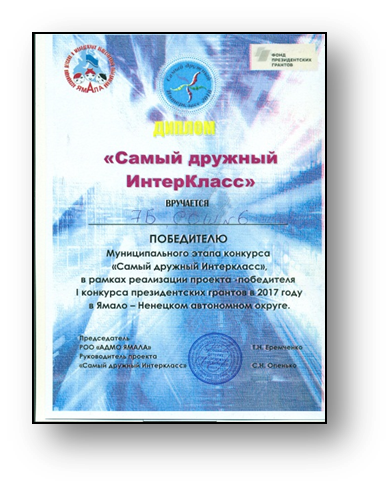 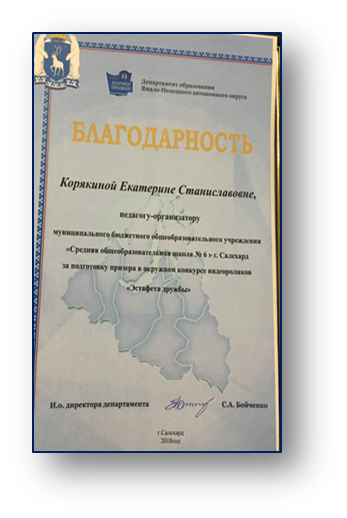 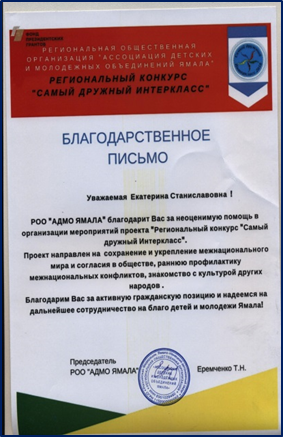 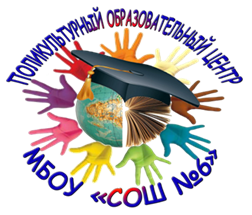 Ожидаемые результаты:
Количественные
Качественные
Индикаторами оценки эффективности проекта будут служить следующие показатели:
положительное отношение к реализации данного проекта – 100%;
 участие родителей в проводимых мероприятиях - 85%;
успешное усвоение детьми навыков толерантного отношения друг к другу -100%;
 отсутствие межнациональных конфликтов в школьной среде – 100%
 положительный психологический климат в ОО – 100%;
участие и помощь педагогов ОО в различных мероприятиях по толерантному воспитанию -80%;
развитие толерантной школьной среды.
Планируется обучить группу волонтеров 20 человек.
Количество участников проекта – получателей услуг – 900 человек
Проведение городского методического семинара «Мы – толерантная школа» - для педагогов образовательных организаций, учреждений культуры, библиотекарей города – 200 человек.
Обобщение опыта работы по толерантному  воспитанию – издание сборника.
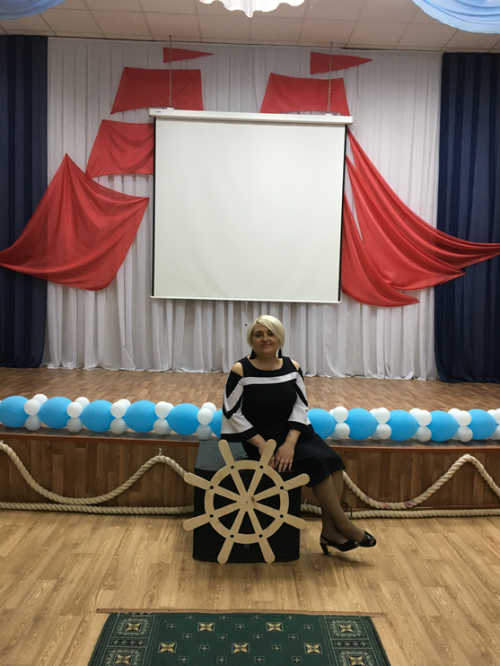 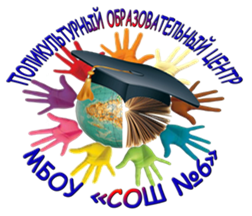 Разработчик проекта:
Корякина Е.С. зам директора по ВР, педагог-организатор
e-mail: e-saltykova@mail.ru
Муниципальное бюджетное общеобразовательное учреждение «Средняя общеобразовательная школа  №6» г. Салехард
Чкалова ул., 14, г. Салехард,  Ямало-Ненецкий автономный округ,  629003 тел. (34922) 4-35-10
Сайт школы: sh6.edushd.ru: в новостной ленте и разделе «Образовательный бренд Ямала»